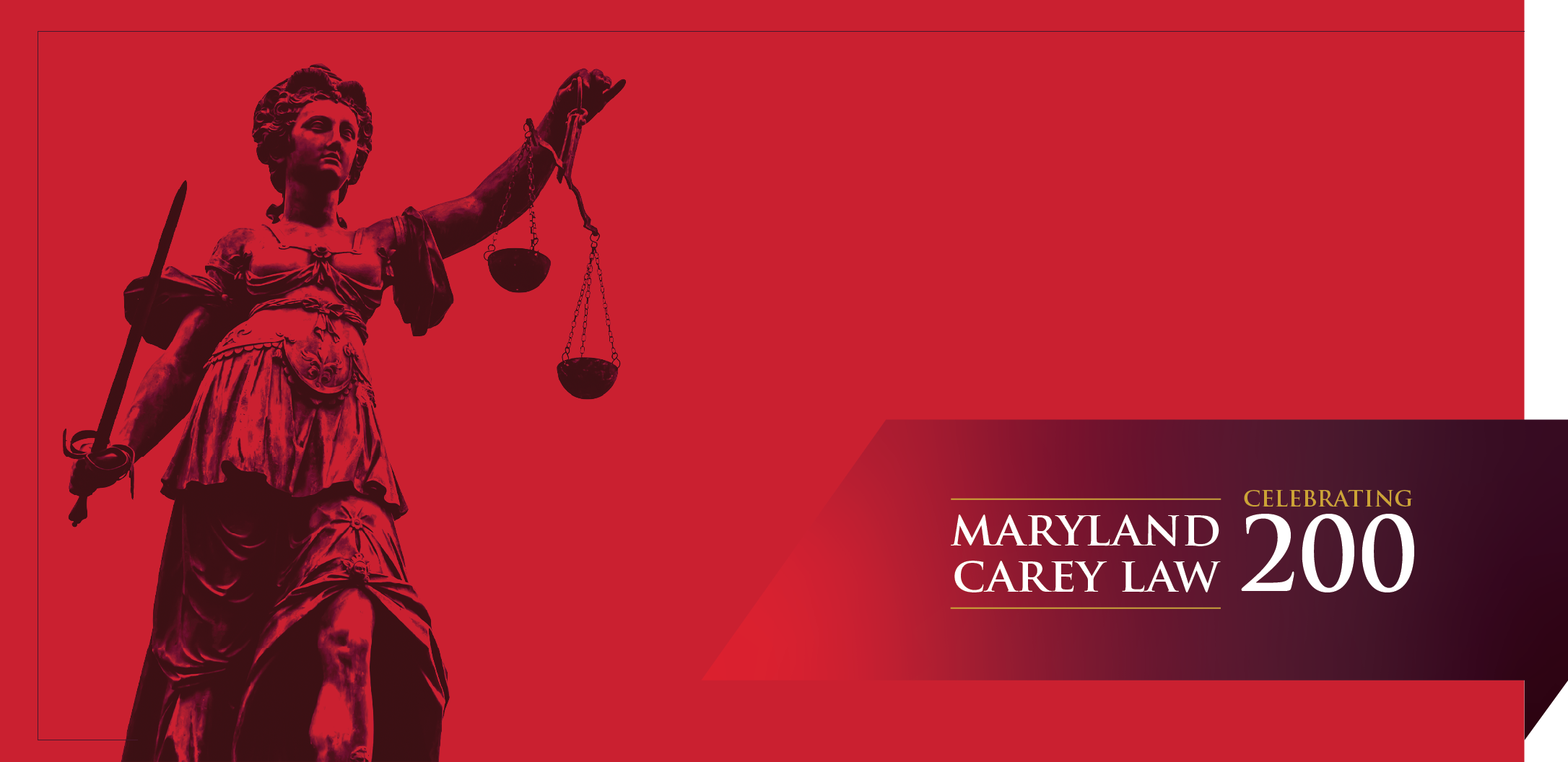 Title
Heading
Subheading/optional
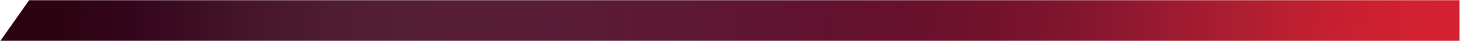 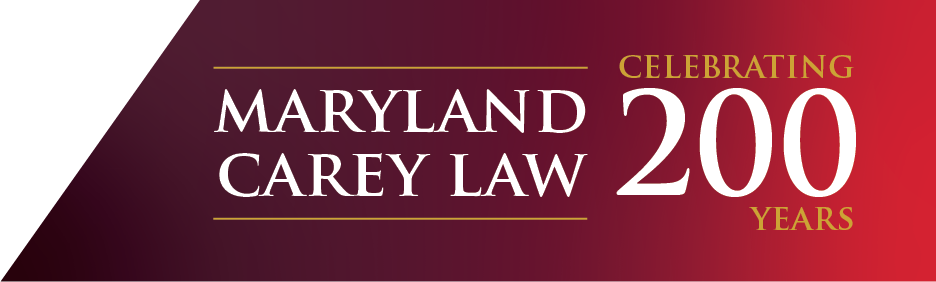 EXCEPTIONAL
IMPACT
Learning from and working alongside the faculty are our high-achieving and compassionate students.
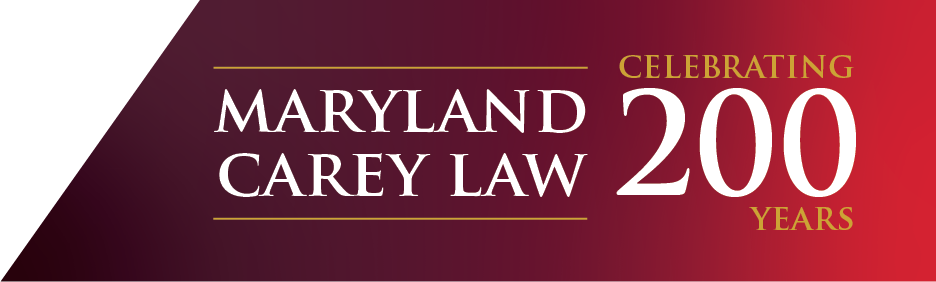 EXCEPTIONAL
IMPACT
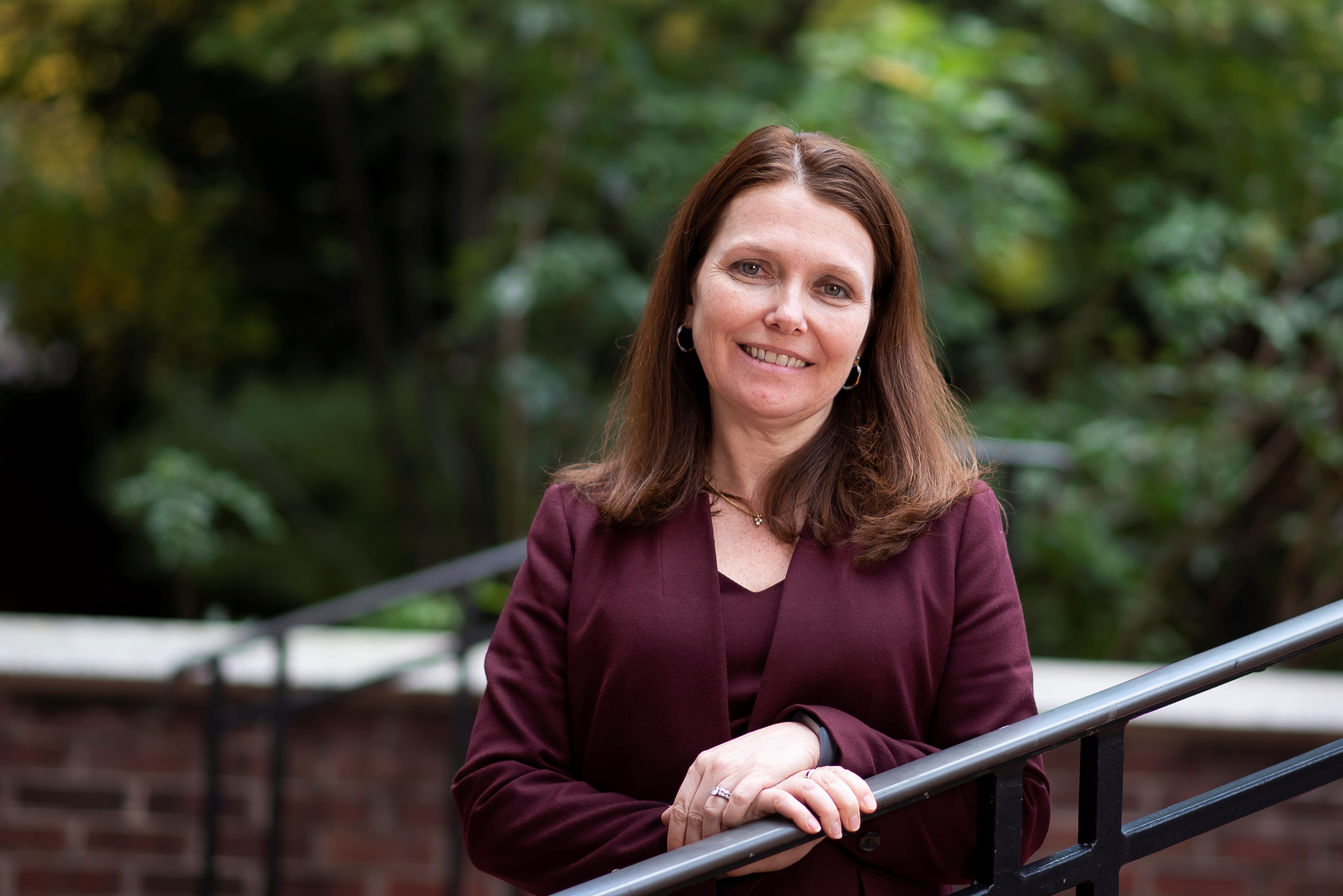 Sub Header
Essential to increasing the law school’s impact is supporting our faculty as they prepare the next generation of lawyer leaders and produce influential scholarship that is shaping policy and fields of inquiry.
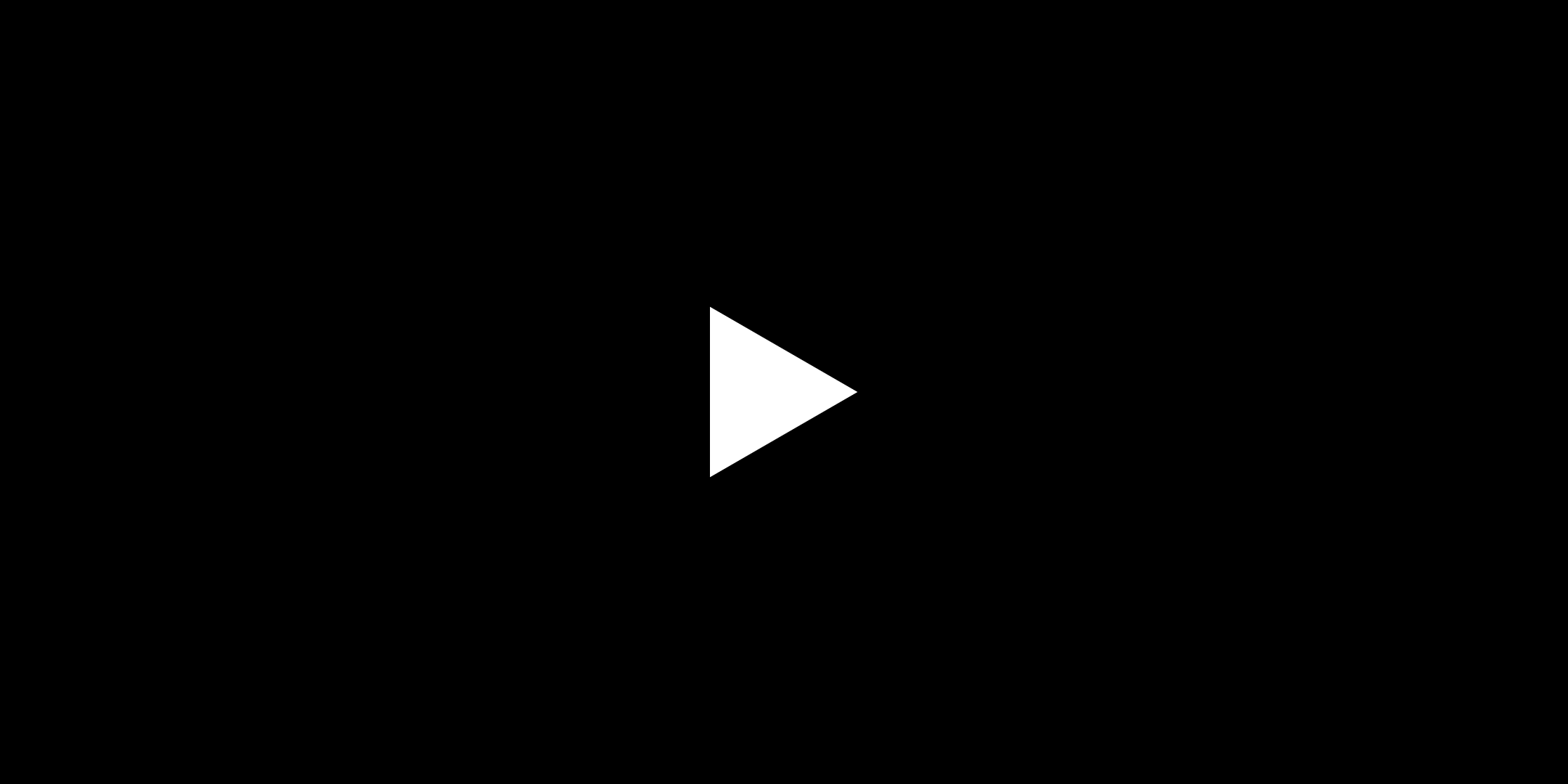 VIDEO - TITLE
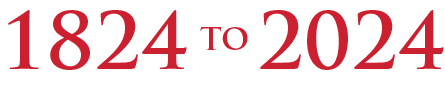 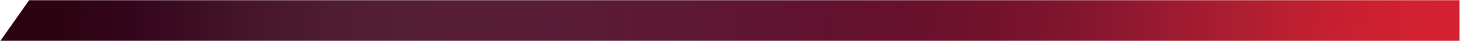 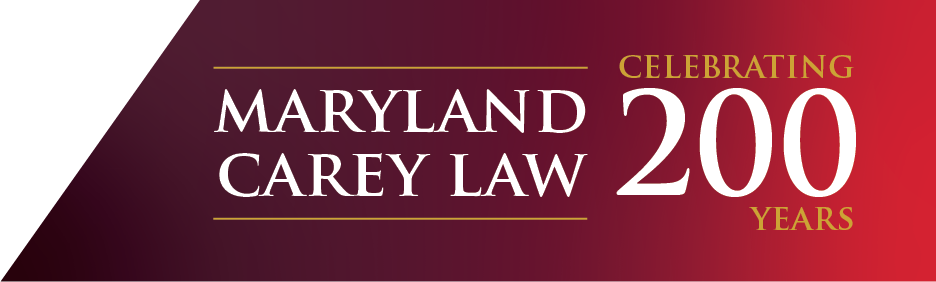 ANOTHER
TITLE
Learning from and working alongside the faculty are our high-achieving and compassionate students.
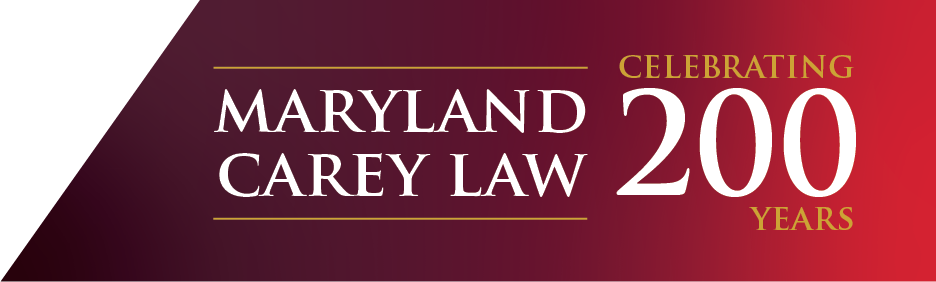 ANOTHER
TITLE
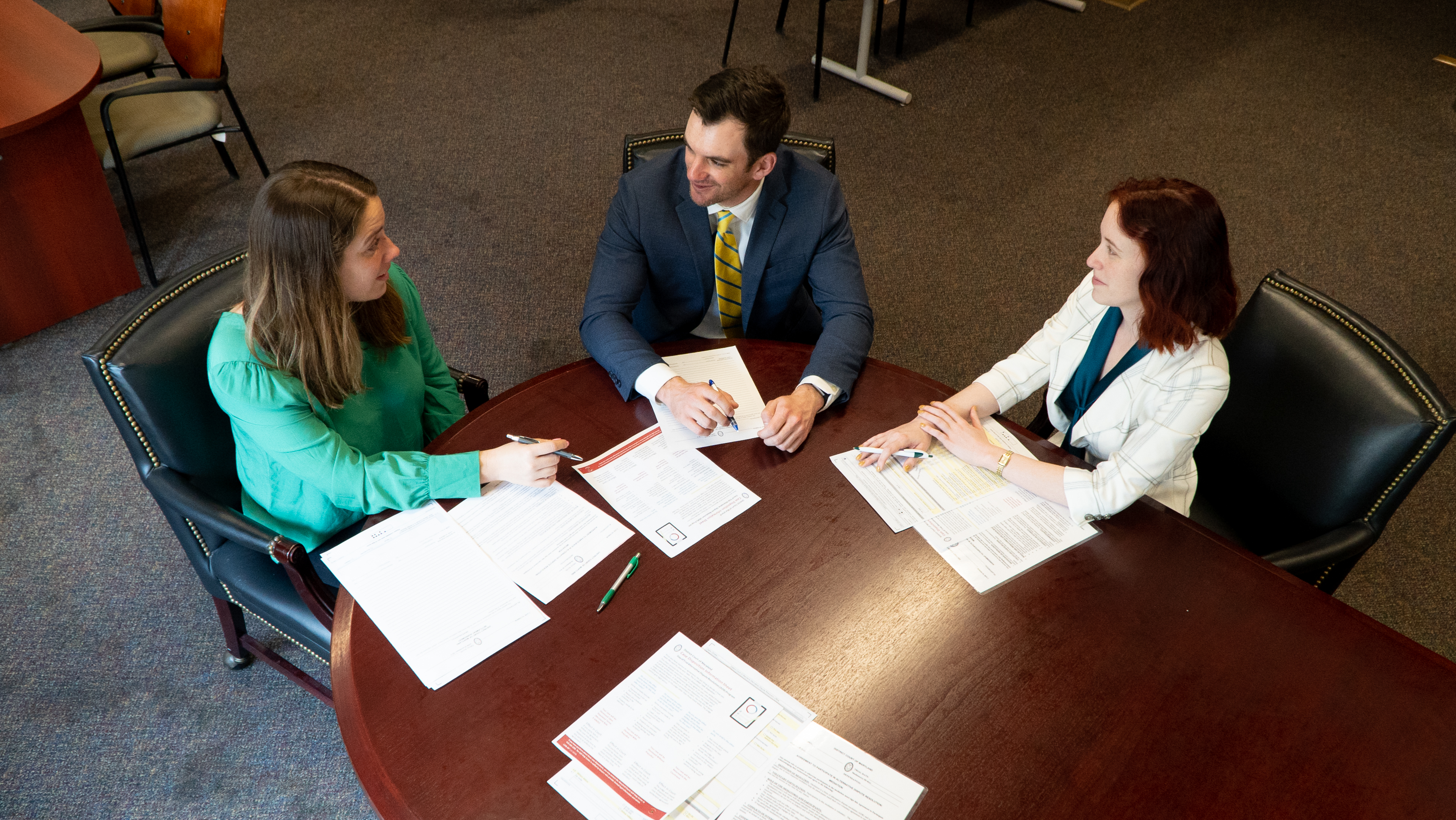 Sub Header
Essential to increasing the law school’s impact is supporting our faculty as they prepare the next generation of lawyer leaders and produce influential scholarship that is shaping policy and fields of inquiry.
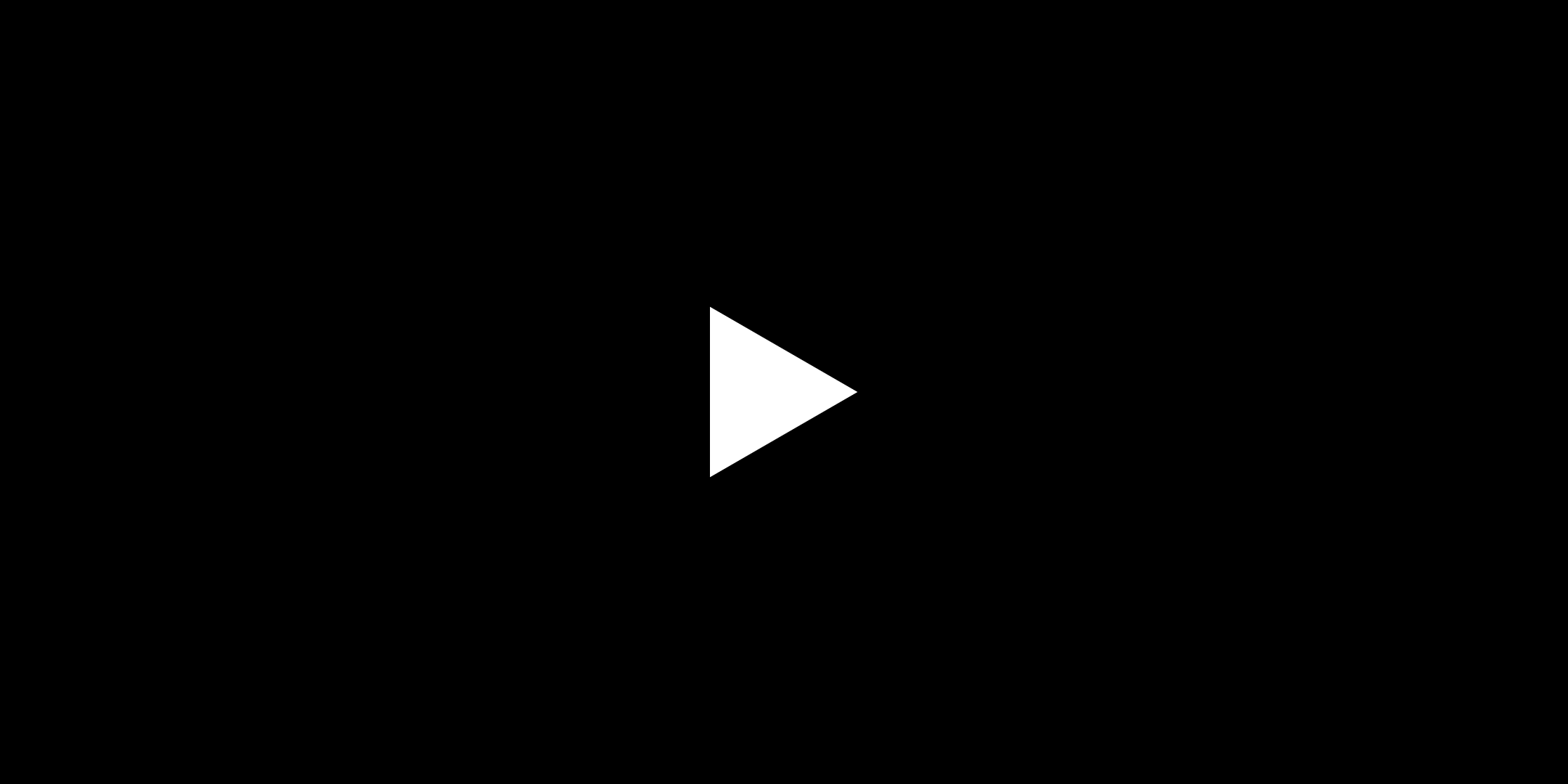 VIDEO - TITLE
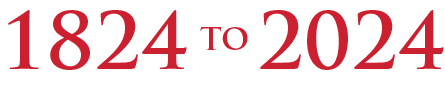 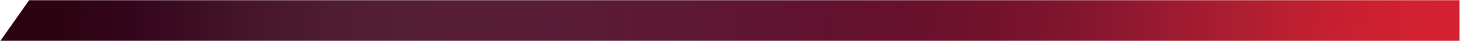 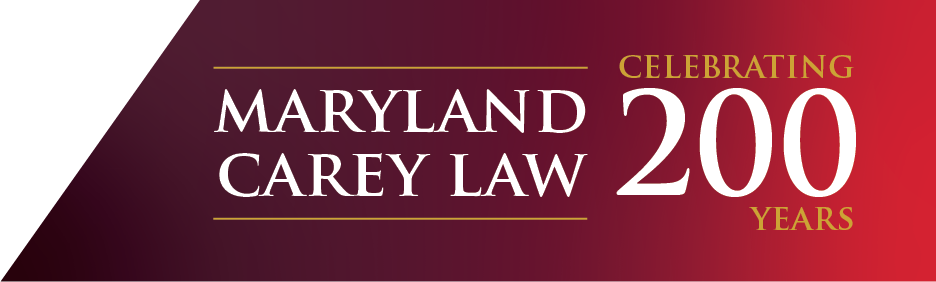 COMMUNITY
IMPACT
Learning from and working alongside the faculty are our high-achieving and compassionate students.
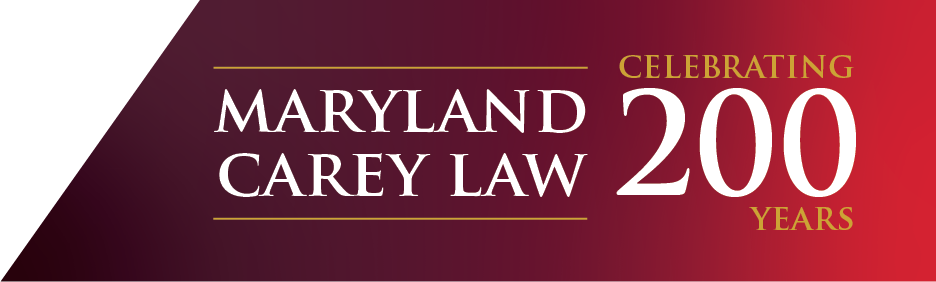 COMMUNITY
IMPACT
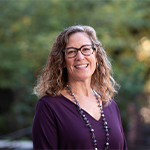 Sub Header
Sub Header
Essential to increasing the law school’s impact is supporting our faculty as they prepare the next generation of lawyer leaders and produce influential scholarship that is shaping policy and fields of inquiry.
Essential to increasing the law school’s impact is supporting our faculty as they prepare the next generation of lawyer leaders and produce influential scholarship that is shaping policy and fields of inquiry.
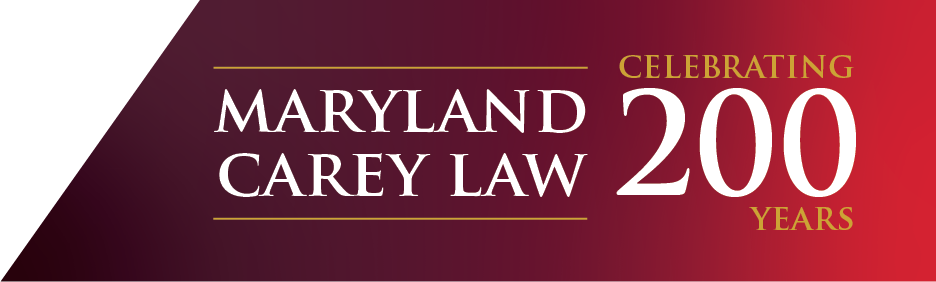 PHILANTHROPIC
ADVANCEMENT
Learning from and working alongside the faculty are our high-achieving and compassionate students.
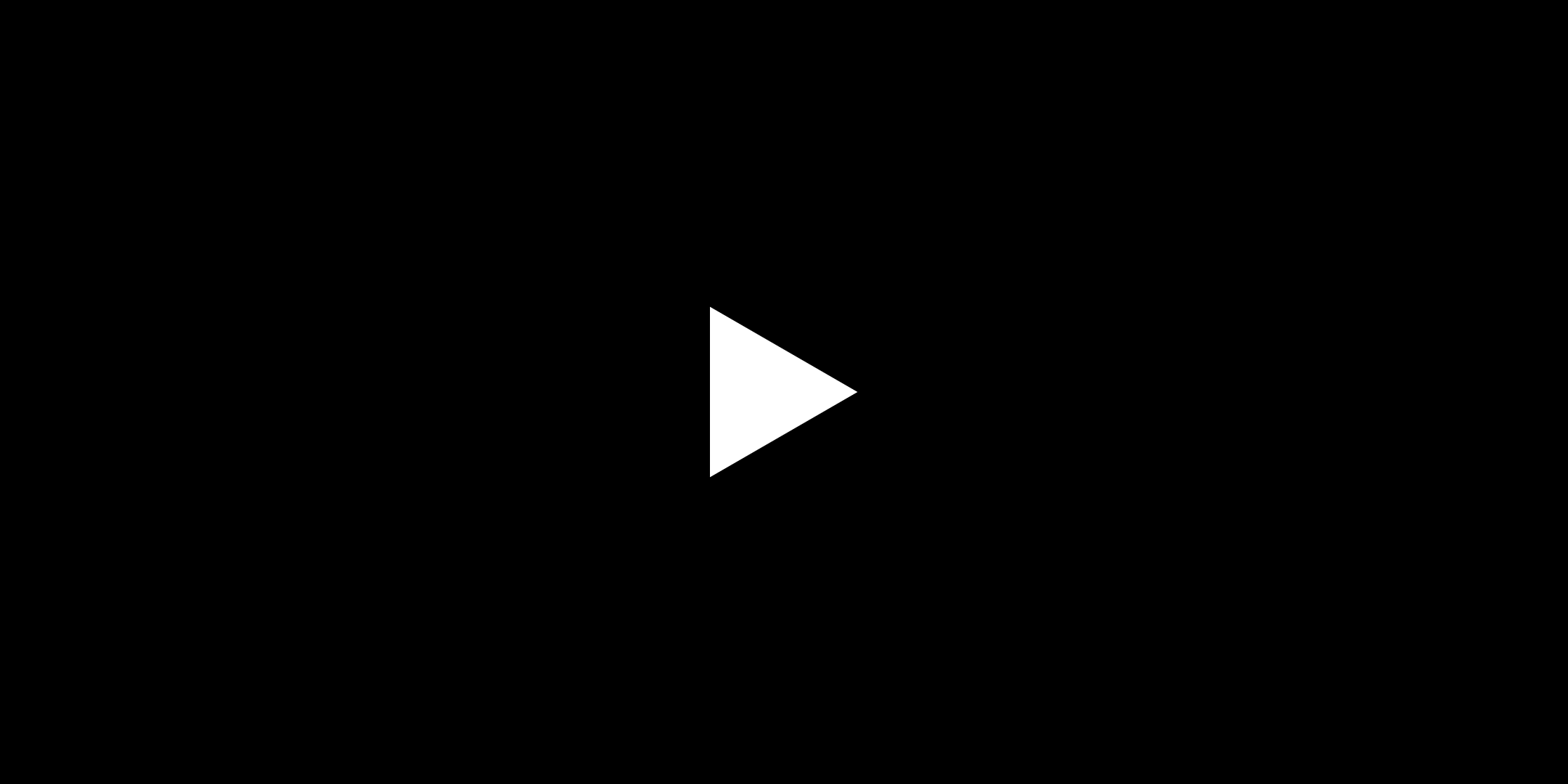 VIDEO - TITLE
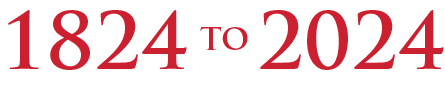 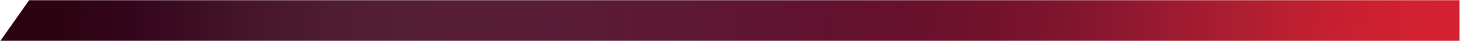 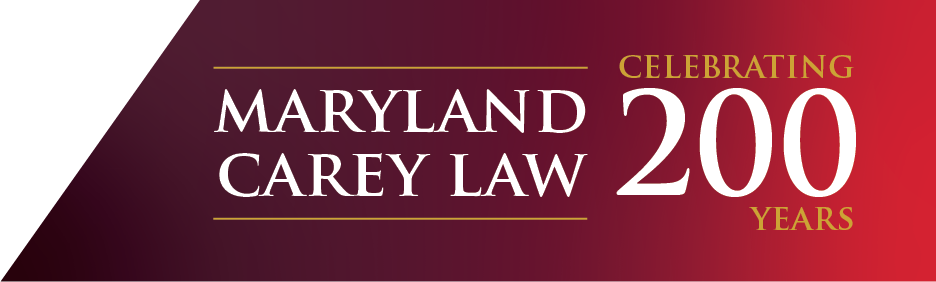 PHILANTHROPIC
ADVANCEMENT
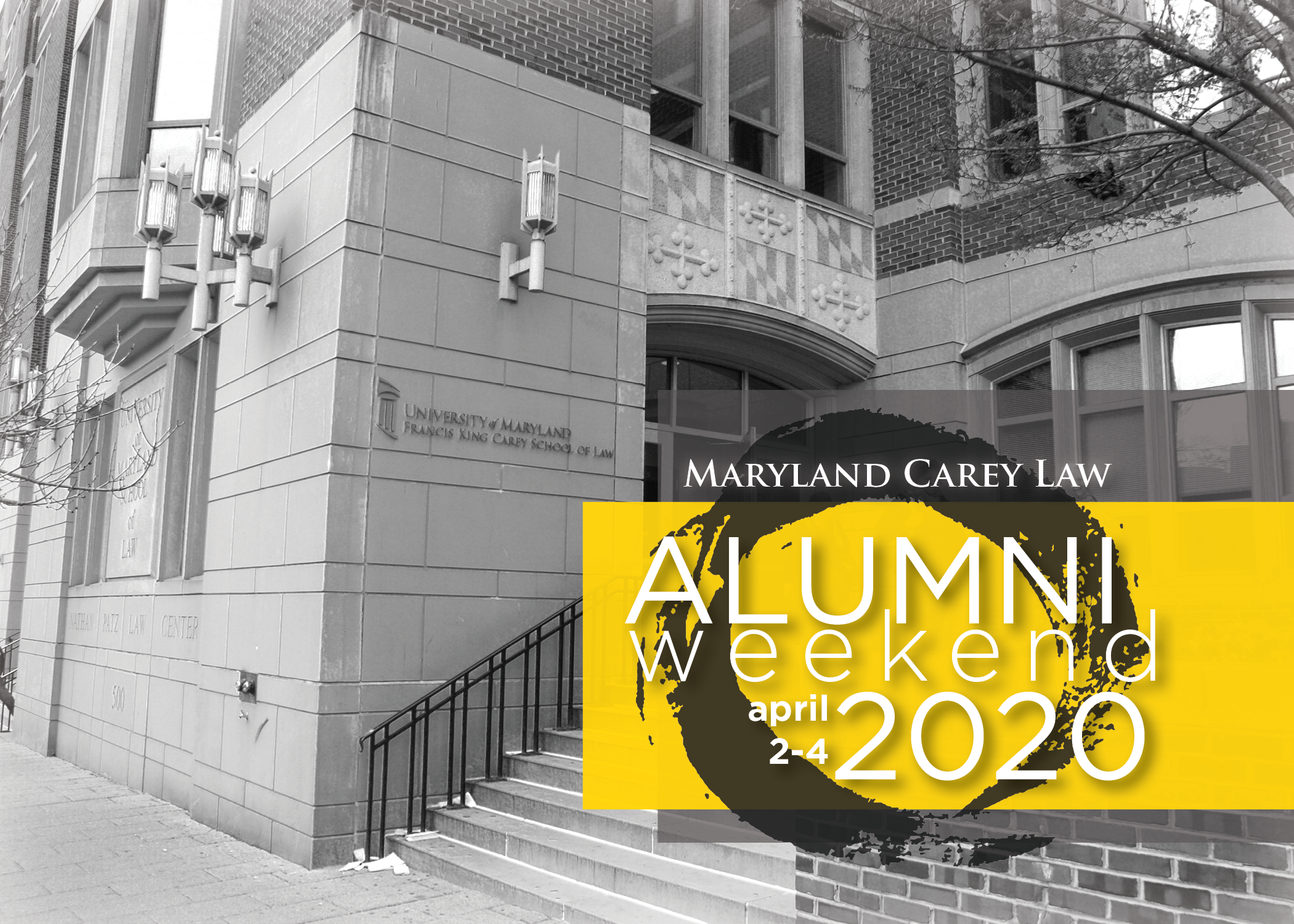 Sub Header
Essential to increasing the law school’s impact is supporting our faculty as they prepare the next generation of lawyer leaders and produce influential scholarship that is shaping policy and fields of inquiry.
Thank You!
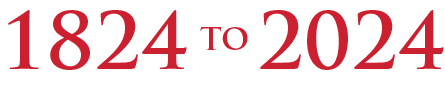 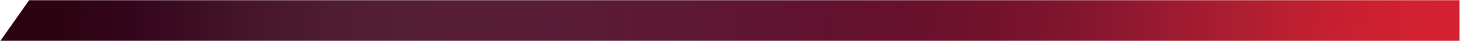